Внеурочное практическое  занятие  в 1 классе
«Чистота – залог здоровья!»
 
Подготовила 
Шарафутдинова
1
2
3
4
ЗАГАДКИ
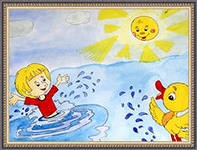 5
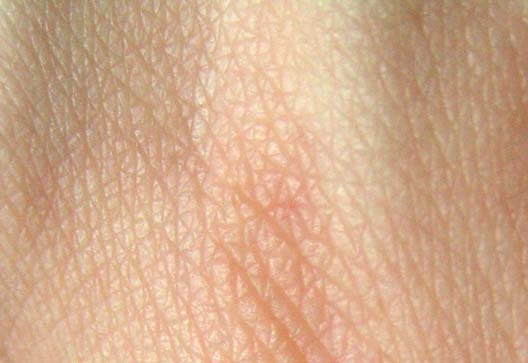 Мы в нее зимой и летом 
С головы до ног одеты,
Даже на ночь снять не можем,
Потому что это...
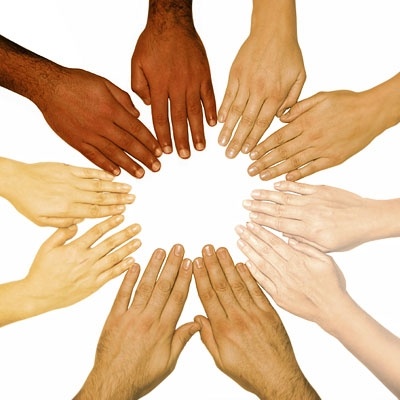 Закаляют нас всегда
Солнце, воздух и...
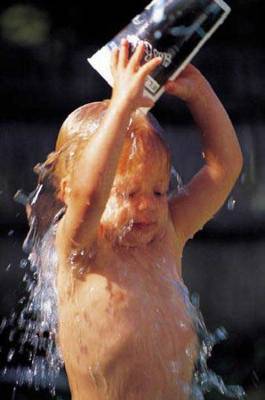 7
Ускользает, как живое,
Но не выпущу его я.
Белой пеной пенится,
Руки мыть не ленится!
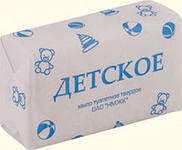 8
Я не море и не речка,
Я не озеро, не пруд,
Но как утро или вечер -
Люди все ко мне бегут.
9
Дождик теплый и густой:
Этот дождик не простой,
Он без туч, без облаков
Целый день идти готов.
10
Резинка Акулинка
Пошла гулять по спинке.
А пока она гуляла,
Спинка розовая стала.
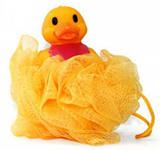 11
Говорит дорожка –
Два вышитых конца:
«Помылься хоть немножко,
Чернила смой с лица!
Иначе ты в полдня
Испачкаешь меня!»
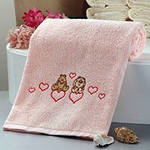 12
Костяная спинка,
Жёсткая щетинка,
С мятной пастой дружит, 
Нам усердно служит.
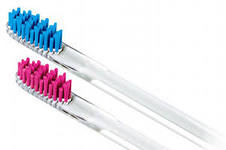 13
Хожу, брожу не по лесам,
А по усам, по волосам.
И зубы у меня длинней,
Чем у волков и у мышей.
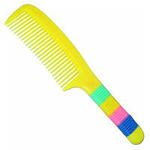 14
ПОМНИТЕ, ДЕТИ! ВЕЗДЕ И ВСЕГДА!
ЗАЛОГ ЗДОРОВЬЯ – ЧИСТОТА!
15
Домашняя пыль провоцирует не только быструю утомляемость, бессонницу, снижение иммунитета, но и аллергию, астму, конъюнктивит, дерматит, токсикоз, отёк лёгких.
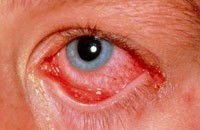 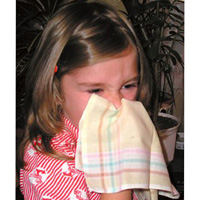 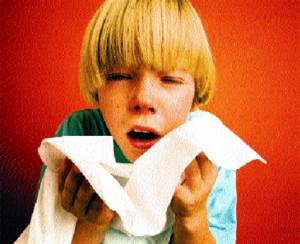 16
Длительное  влияние        пыли
  оказывает
разрушающее
действие на лёгкие
17
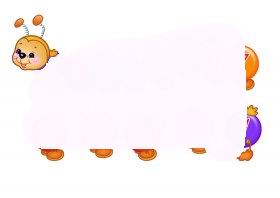 18